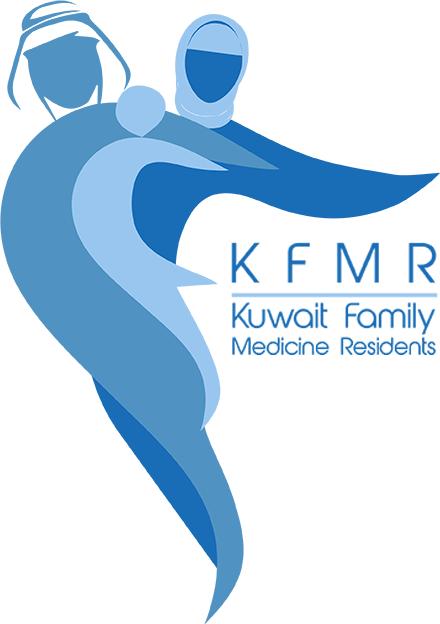 Lab results in primary health care
Prepared by
Dr.Mohammed Sharkawy
Data station
Hematology (CBC).
Liver profile&ALP
Lipid profile. (similar to counseling station)
Hyperuricemia. 
FBS/RBS/HbA1c/IGT/IFG.(similar to counseling)
H.pylori. (similar to counseling)
PSA
TSH (subclinical hypothyroid)
eGFR and renal profile
Osteoporosis
Hormonal therapy
Vit d AND vit B12/hair fall/roaccutane
Immunology tests/urine /stool analysis
ASK
Why you did this test?
Who order it for you?
Is it the first time you do it?
Do you have an idea about it?
Any doctor read it /explain it for you?
CBC
28 years old lady complains of easy fatigability, hair loss and palpitation since the last 3 month.
Her CBC showed
RBC 4.28 LOW         MCV 69.9 LOW

HGB 9.7 LOW          HCT 29.9 LOW

MCH 22.6 LOW        MCHC 32.2 LOW

RDW 18.4 HIGH
CASE 1
What is the most likely Diagnosis?
Iron deficiency anemia
Thalassemia Trait
Both iron deficiency anemia on top of thalassemia trait
Chronic disease anemia
[Speaker Notes: ANSWER A]
CASE 2
A 9-years old male
WBC       4.2                             (3.5-10.5)
HB         9.0g/dl                    (10.3-14.6 g/dl)
RBC        4.5 x 109                   (4.0-5.2)                        
Hct         32 %                        ( 32-42 )
MCV       45fl                         (82- 98)
MCH       24 pg                      (26-34)
MCHC    26 g/dl                    (31-37)
RDW       13%                         (11.5-14.5)
Plt            360 x103                          (150-400)
CONT
Serum iron           160 g/dl      (50-120)
Serum ferritin      169ng/ml   (7-140)
Iron saturation     50%            (0-5)
Q- what is the interpretation?
Microcytic hypochromic anaemia with increased iron stores 
Diagnosis: Thallassemia
CONT
CONT
MCV/RBC
If more than 13 likely to be IDA.
If less than 13 likely to be thalassemia trait.
CONT
Microcytic hypochromic anemia
Differential diagnosis:
Iron deficiency anemia.
Lead poisoning.
Thalassemia trait.
Sideroplastic anemia.
Iron deficiency anemia
Look at ferritin level.
Treatment:
Ferrous sulfate 200mg bd on empty stomach (2hrs prior and 4 hours after antacid).
If not tolerated  decrease the dose or give ferrous gluconate.
Ascorbic acid(vit c) 250-500mg bd with iron.
Hgb should increase by 2g/100ml over3-4 wks
Confirm the response 2-4w after starting.
Continue treatment for 3 months after correction to replenish the iron store.
Once normal, monitor every 3 months for 1 year then annually.
CASE 3
48 years old  Indian patient. Not known to have any previous medical problems. Presented with easy fatigability, weight loss, and numbness in both upper and lower limb.
His CBC showed:
CONT
CONT
What is the most likely diagnosis?
Multiple Myeloma
B12 Deficiency
Folate Deficiency
Acute leukemia
[Speaker Notes: ANSWER IS B]
Macrocytic hyperchromic anemia
Differential diagnosis:
Vit B12 deficiency.
Falate deficiency.
Alcoholic liver disease.
Pregnancy.
Reticulocytosis.
Myelodysplasia.
Cytotoxic drugs.

Vitamin B12 deficiency DDx:
Dietary (vegans).
Low intrinsic factor (pernicious anemia/gastrectomy).
Blind loop syndrome.
Ilial resection.
Crohn’s disease.
Metformin.
H.pylori.
PPI/Ranitidine.
B12 deficiency
Treatment:
Parenteral B12 (hydroxycobalamin), IM initially 1mg 3X/w for 2 weeks then every 2-3 m.
If dietary  oral B12 supplement.
Check response by repeating after 8 weeks.
Folate deficiency :
5mg folic acid for 4 months.
If malabsorption  increase the dose to 15mg.
CASE 4
20 years female complain on heavy periods and easy bruising in the last 1 month. These symptoms proceeded by a viral illness.
Her CBC showed
CONT
CONT
What is the most likely diagnosis?
ITP
TTP/HUS
Dilution thrombocytopenia
Inherit ant Thrombocytopenia
[Speaker Notes: ANSWER IS A]
Manifestations of thrombocytopenia
Petechial hemorrhage.
Easy bruising.
Mucosal bleeding
    e.g. _ epistaxis.
            _ gum bleeding
Causes of Thrombocytopenia
Decreased production 
•Congenital disorders 
•Radiation or chemotherapy 
•Vitamin B12 or folate deficiency 
•Drugs 
•Systemic lupus erythematosus
•Aplastic anemia 
•Acute leukemia 
•Lymphomas 
•Alcohol abuse
•Viral infections, including HIV 
•Splenic sequestration
CASE 5
50 years lady found on routine blood test to have a high platelet count. She is a symptomatic and history was not significant.
What blood test you will initially ask for?
CRP
ESR
Ferritin
Blood film
All of the above
[Speaker Notes: ANSWER IS C]
Conditions Associated with Thrombocytosis
Iron deficiency (overactive reaction)
Acute blood loss 
Inflammatory disorders (IBD)
Malignancies 
Splenectomy
Myeloproliferative disorders 
Essential thrombocythemia
Polycythemia
Myelofibrosis
LFT
CONT
Abnormal LFT (AST fatty liver,ALT autoimmune/viral,GGT alcohol)
Don’t miss hormonal supplements in adults!!!!
High LFT once  repeat
>/= 3X upper limit of normal:
Repeat after 1 week
< 3X upper limit of normal:
Repeat after 1 month
CONT
If still high LFT results  refer for US and hepatitis screen.
If ALT < 2X ULN(upper limit of normal) + normal US + -ve Hep. Screen  repeat after 3-6 months.
If US shows fatty liver
Alcohol consumer  stop alcohol then repeat after 3-6 months.
Non alcohol consumer  treat metabolic syndrome then repeat after 3-6 months.
ALP
Elevation of alkaline phosphatase is seen in normal childhood and adolescence, as well as pregnancy. 
Nonspecific and can be seen with liver or bone disorders or can be related to medication .
GGT
GGT is a microsomal enzyme that is inducible by alcohol and certain drugs, including warfarin and some anticonvulsants.
Hepatitis Serology
Hepatitis A virus (HAV), hepatitis B virus (HBV) and, less often, hepatitis C virus (HCV) are the usual causes of acute viral hepatitis.
A person with symptoms of acute hepatitis should have the following three hepatitis serologies performed
IgM anti-HAV
hepatitis B surface antigen (HBsAg)
anti-HCV 
Presented in microbiology section
Hyperurecemia
Deposition of monosodium urate monohydrate in the synovium.
Uric acid > 450 Mmol/l.
Management (RAPRIOP):
R reassurance: resolves within 2 weeks.
A advice: reduce alcohol intake/loose weight if obese/avoid food rich in purines (liver, yeast, kidney, seafood, oily fish e.g. sardines)/Aspirin at low dose increase gout (safe dose 75-150mg).
P prescription: 
NSAIDs.(It’s not an option in uncontrolled hypertensive patients)
Intraarticular cortisone injection. .(It’s not an option in uncontrolled hypertensive patients)
Colchicine (lower onset of action)  SE diarrhea 500Mcg bd max 6mg.(only can be used with uncontrolled hypertensive patients)
Oral steroids 15mg od.
If no response  allopurinol (zyloric 100mg)or febuxostat(adenouric 80mg od). (start after 2 weeks of settling of symptoms increase dose of zyloric till uric acid < 300Mmol
R referral: if hyperurecemia with ureate stone and recurrent UTI  urology.
CONT
investigations:
Uric acid.
ESR (high).
WBS (high).
Microscopy of synovial fluid (needle like crystals).
X-ray (soft tissue swelling/erosion if severe).
O observation: after 2 weeks of NSAID to see response.
P prevention: (indication for allopurinol)
Recurrent attacks >/= 2/y.
Tophi.
Renal disease.
Uric acid renal stones.
Prophylaxis if on cytotoxic or diuretics.
Radiological findings of chronic disease.
Urine uric acid > 1100 mg/dl (6.5mmol).
FBS, RBS, HbA1c, IFG, IGT
To diagnose diabetes:
HbA1c >/= 6.5%
FBS >/= 7mmol/l
RBS >/= 11.1 mmol/l
Prediabetes cut points:
IFG 5.6-6.9 mmol/l
IGT 7.8-11 mmol/l
HbA1c 5.7-6.4%
Prostate specific antigen
3 Ng/ml from 50-59y
4 Ng/ml from 60-69
5 Ng/ml > 70 y
CONT
In older men the prevalence is:
50% at the age of 50 y.
80% at the age of 80 y.
Voiding symptoms/storage symptoms (irritation)/ post micturition.
Complications:
Recurrent UTI.
Retention of urine.
Obstructive uropathy.
Cases of raised PSA:
BPH.
Prostatitis and UTI (1 m after treatment).
Ejaculation (48hr).
Exercise (48hr).
Urinary retention.
Instrumentation of the urinary tract.
CONT
Management:
Watchful waiting
Alpha antagonist (tamsulosin (Omnic 0.4mg)/alfuzosin (xatral 10mg)  decrease symptoms.
SI: retrograde ejaculation, postural hypotension
5 alpha reductase (finasteride/Proscar 5mg)  decrease progression (needs 6 m to show proper effect, decrease PSA by 50%)
Subclinical hypothyroidism
High TSH & normal T4.
Presence or absence of mild symptoms of hypothyroidism.
Risk of progression to overt hypothyroidism is 2-5% per year (higher in men).
Risk increased by presence of thyroid autoantibodies (thyroid peroxidase AB) thyroglobulin AB used for thyroid cancer follow up
Treat subclinical hypothyroidism patient if:
TSH > 10.
Thyroid autoantibodies +ve.
Other autoimmune disorders.
Previous treatment of Graves’s disease.
Symptomatic.(wt gain, cold intolerance, bradycardia or constipation)
Hypercholesterolemia.
[Speaker Notes: Treatment: start with thyroxin 50mcg in adults , 25mcg in elderly in pregnancy increase dose 25]
CONT
[Speaker Notes: TSH IS HIGHLY ELEVATED MORE THAN 20 IT’S PRIMARY HYPOTHYROIDISM 
MILDLY ELEVATED FROM 5 TO 20 IT’S SUBCLINICAL HYPOTHROIDISM]
Renal function test and eGFR
CR, UREA (hormonal supplements in adults!!
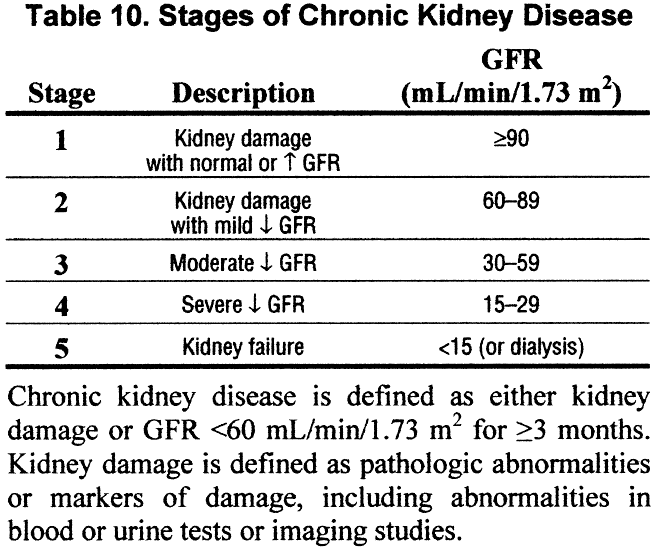 CONT
Microalbuminuria (MA) is defined as a persistent elevation of albumin in the urine of 
 (>20 to <200 microg/min).
Other tests section
In diabetic patients treat with ACE INH even if the patient is not hypertensive.
Autoimmune Diseases
Routine clinical tests:
ESR and CRP; ↑ ↑ in inflammation
CBC: anemia and ↓ platelet and ↓ WBCs 
routine chemistry panels which may reveal:
kidney involvement; ↑ ↑ BUN & creatinine
abnormalities of liver function tests
↑ muscle enzymes (CPK)
Lab Diagnosis of RA:
Rheumatoid factor: -ve in 30 % early in illness; can repeat 6 - 12 ms; +ve in numerous other processes (e.g., lupus; scleroderma; Sjögren’s syndrome; neoplastic disease); not an accurate measure of disease progression.
Anticyclic citrullinated peptide (Anti-CCP) antibody: correlate well with disease progression; increases sensitivity when used in combination with RF; more specific than RF.
Antinuclear antibody (ANA): Limited value for screening 
Complement levels: Normal or elevated
Urinalysis: hematuria or proteinuria
Lab Diagnosis of SLE:
Anti-nuclear antibody (ANA)
Anti-DNA antibody: to determine Abs to the genetic material in the cell
Anti-Sm antibody: a ribonucleo-protein found in the cell nucleus
Complement proteins C3 and C4
Vit D def
Management plan:( vit d 50,000)
Less than 50 one tab every one week for 8 wks then one tab monthly for 4 mths then repeat test if becomes normal from(75 to 250) preventive dose every 2 mths better to be taken for long life
Above 50-75 one tab taken monthly for 6 mths then repeat test and if it becomes normal preventive dose better to be taken every 2 mths
Vit B12 def
Methylcobal injection (b12 injection)better than neurobion because it’s not painful taken E.O.D for 2 wks 6 injection 1gm then tablets  taken for 2 to 3 months.
Stress on diet rich in b12
Roaccutane
Some tests should be done monthly to follow patient taken roaccutane
Liver profile , lipid profile(TG),renal profile
SI: dryness, depression and high lipid and liver profile
Hormonal profile
(FSH, LH,PROLACTIN AND ESTRAIDOL)
Should be done 2nd or 3rd day of period look for follicular phase normal FSH higher than LH.
If LH higher than FSH think in PCO refer for assessment(Rotterdam Criteria)
High FSH and LH with LOW Estraidol in late thirty females think in premature ovarian failure after repeating the test in 4-6 wks
Stool analysis
Entameba histolytica treated by flagyl 500mg tds for 5 days
Round worms(Ascaris) treated by mebendazole(vermox) 100mg bd for 3 days
Not given below 2yrs
Thread worms(pin worms) caused by enterobius vermicularis treated by single dose of vermox the dose may need to be repeated in 2weeks if infection persists
CONT
Consider treating all household contacts as threadworms are highly transmissible.
Hair fall
Tests are recommended for hair fall are 
Ferritin should be more than 70 normal range from ( 11-250),CBC, Zinc and TSH.
Normally 100 hairs fall out per day in females and about 40 in males.
Osteoporosis
CONT
The WHO established a classification of BMD according to the SD difference between a pts BMD and that of a young adult reference. (T score)
The Z score is a comparison of the pts BMD to an aged matched population.
CONT
CONT
CONT
Take it weekly with a full glass (6-8 ounces or 180-240 milliliters) of plain water . Swallow the tablet whole. Do not chew or suck on it. Then stay fully upright (sitting, standing, or walking) for at least 30 minutes and do not lie down until after your first food of the day.